МАСТЕР-КЛАСС(урок-исследование)
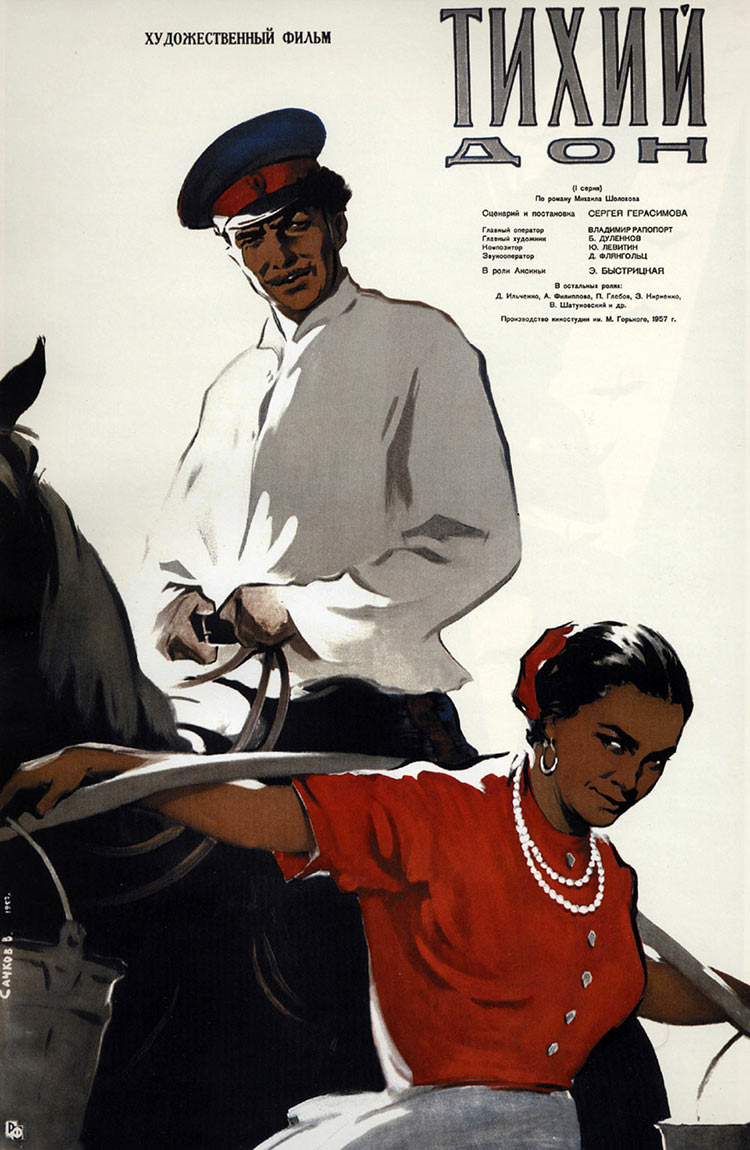 ТЕМА : «ФИЛОЛОГИЧЕСКИЙ АНАЛИЗ ХУДОЖЕСТВЕННОГО ТЕКСТА»
Возвращение Григория Мелехова на хутор
(финал романа М. Шолохова «Тихий Дон»:
Т.4, ч. 8, гл. 18)
Учитель русского языка и литературы УХАБИНА М. Г.
Цели мастер-класса:
1.Познавательный аспект: 
повторить термины;
развивать умения различать тропы, стилистические фигуры и другие средства выразительности.
2. Развивающий аспект:
развивать мыслительную деятельность учащихся, умения анализировать, сравнивать, классифицировать, обобщать, логически верно излагать свои мысли; продолжать работу по раскрытию творческих способностей;
     по  развитию критического образного мышления; создавать условия для развития коммуникативных навыков.
продолжение
3. Воспитательный аспект:
развитие ценностных отношений к родному языку; 
воспитание бережного отношения к слову автора, ответственного отношения к собственному слову, к культуре речи;
совершенствование навыков этичного межличностного общения.
ПРОБЛЕМА (сформулируйте её в виде вопроса)
Как сделать так, чтоб
язык был лучшим из того,
что есть на свете – 
красивым,
величественным,
 выразительным?ы
Как связана проблема с темой урока?
- Для чего могут использоваться средства выразительности?

- Средства выразительности языка  -  это путь к выразительной , образной речи. Они могут использоваться для воспроизведения, имитации, описания явлений окружающей действительности.
Сформулируем задачи
1. Повторить термины
2. Скорректировать умение находить средства выразительности в тексте, различать виды тропов, стилистических фигур, и др. средств выразительности.
3. Продолжать развивать умение определять роль средств выразительности в анализируемом тексте.
ПРОВЕРКА ДОМАШНЕГО ЗАДАНИЯ
РАБОТА В ГРУППАХ
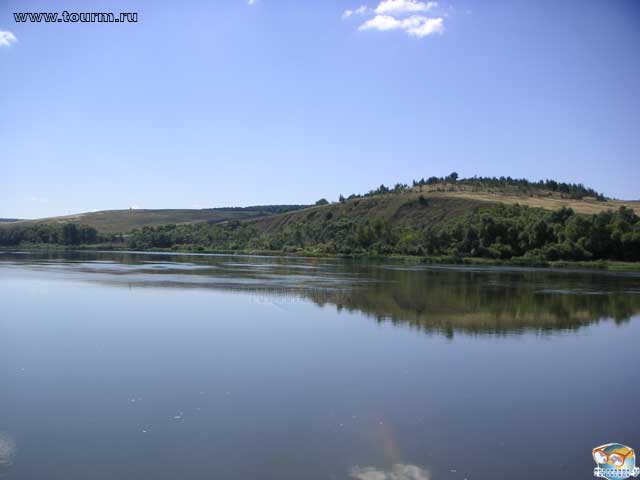 РАБОТА В ГРУППАХгруппа №1
1. В последней главе романа рассказывается о возвращении домой и «разоружении» главного героя романа Григория Мелехова.
1. О чём рассказывается в последней главе романа?
2. Найдите и прочитайте пейзажную зарисовку в 1-ом абзаце.
2. Выразительное чтение наизусть…
3.Какую стилистическую фигуру использует автор в  первом абзаце? Назовите её.
3. В первом абзаце автор использует стилистическую фигуру антитезу (противопоставление): «выжженная и потрескавшаяся земля» противопоставлена зеленеющей степи, над которой трепещут «в голубом небе бесчисленные жаворонки».
Группа №1
4. Какая лексика используется в первом абзаце?
4. В первом абзаце используется контрастная лексика.
5. Что утверждается при использовании   данной лексики?
5. С её помощью утверждается мысль о неустроенности человеческого бытия, противопоставленного гармонии природы. Образ истерзанной огнём земли соотносится с изломанной жизнью главного  героя: как «выжженная палами степь, чёрная стала жизнь Григория».
6. Какой  троп вы можете найти в последней строчке романа? Что он подчёркивает?
6. В последней строчке романа используется троп – оксюморон («холодное солнце»). Оксюморон подчёркивает противоречивость, непредсказуемость земного существования.
Группа №1
7.Найдите описание степного ландшафта в последующих абзацах. Какой приём использует автор?
7. Используется приём контраста в описании степного ландшафта.
8. Какой лексикой насыщено данное описание?
8. Абзацы насыщены антонимичной лексикой:
9.  Порушила – осталась; жизнь – смерть; земля – небо; огонь – вода; чужой – родной; чёрный – белый; лес – степь; дождь – солнце; весна – осень; день – ночь.
9. Приведите примеры антонимов.
РАБОТА В ГРУППАХгруппа №2
1. Примеры какой лексики мы можем ещё найти в данном тексте?
1. Мы можем найти примеры цветовой лексики, использованной в пейзажной картине. Она придаёт тексту живописную образность:«бурые верхушки чернобыла», «зелёная трава», «голубое небо», «чёрная земля», «сизая зола», « тёмная пыль».
2.Как описана природа в данной главе?
2. Природа описана как живое существо, олицетворения подчёркивают её одушевлённость: огонь «жадно пожирает сухую траву», «крылатый ветер», «весело зеленеет трава», «прошлись палы».
РАБОТА В ГРУППЕ №2
3. Какая стилистическая фигура используется в синтаксических конструкциях, чтобы усилить эмоциональную нагрузку речевых построений?
3.В синтаксических конструкциях повторяется приём инверсии, который усиливает эмоциональную нагрузку речевых построений, придаёт тексту интонационную выразительность: «не гнездует над ней птица», «                                  стороной обходит её зверь…».
4. Какой тип речи использовал автор в этих абзацах? Почему вы так думаете?
4. Автор использовал тип речи описание.
ТИПЫ     РЕЧИ
1.ПОВЕСТВОВАНИЕ – это рассказ о каком-то событии в его временной последовательности:
Завязка  --- развитие события ---кульминация (напряжённый момент) --- конец собыбытия(развязка). 
2. ОПИСАНИЕ – это словесное изображение какого-либо явления действительности путём перечисления его характерных признаков (пейзаж, портрет).
3. РАССУЖДЕНИЕ – это словесное изложение, разъяснение, подтверждение какой-либо мысли
3 части:
1  -  тезис (высказывается какая-то мысль, проблема)
2 -  доказательства или опровержение
3 -  вывод или заключение.
РАБОТА В ГРУППЕ №2
5. Какой тип речи использует автор в последующих абзацах?
5. В следующих абзацах изобразительный момент уступает место повествовательному.
6. Какая  часть речи наиболее часто здесь употребляется? Найдите её.
6.Наиболее часто употребляются глаголы: «скитался, не поехал, переправился, добывали, погуляли, поглядели, пролили, окружили, спаслись»
7. Используются фразеологические обороты: «белый свет», « убить время», « хлеб-соль», «живые-здоровые».они оживляют повествование.
7. Какое лексическое средство выразительности использовано в этих абзацах?
РАБОТА В ГРУППЕ №2
8. При помощи чего создаётся хронологический контекст главы?
8. Хронологический контекст главы создаётся с помощью лексики с временным значением: «раннею весной», «трое суток», «несколько дней», «на исходе пятого дня», «в апреле», «до октября», «с неделю», «ночью», «как-то днём», «с самой осени», «за полгода», «с рассветом», «с той поры», «к Первому маю». Точная временная адресация создаёт ощущение достоверности, документальности происходящего.  Слова «мобилизация», «дезертиры», «банда», «амнистия», «служат приметами исторического времени.
РАБОТА В ГРУППЕ №2
9.Точная временная адресация 
создает ощущение достоверности, документальности происходящего. Слова «мобилизация», «дезертиры», «банда», «амнистия» служат приметами исторического времени
9. А что создаёт ощущение достоверности, документальности происходящего?
10. Обозначено ли в тексте художественное пространство? Если да, то чем?
10. Художественное пространство в тексте обозначено географическими названиями (Дон, Астрахань, Вешенская), вмещает лес, степь, дубраву, калмыцкие степи; в заключительном абзаце границы пространства беспредельно раздвигаются, включая в себя «весь огромный, сияющий под холодным солнцем мир». Мысль автора движется от земли к небесам – «к холодному солнцу».
Группа №3
1. Какое слово является ключевым для понимания идейного содержания главы и всего романа в целом в данном контексте? Почему?
1. Слово «земля» в данном контексте является ключевым для понимания идейного содержания главы и всего романа в целом. Здесь оно выступает сразу в нескольких значениях: в буквальном («выжженная земля», «обуглившаяся земля»); в переносном, равнозначном понятию «жизнь» («всё, что пока роднило его с землёй»; «цеплялся за землю»), а также в качестве синонима к словосочетаниям «родные места», «родной двор», «родной дом», «родной хутор». Мечась между враждебными лагерями, безжалостно уничтожающими друг друга, Мелехов понял, что человек сам в себе и для себя не может быть целью и смыслом жизни, что дороже родного порога ничего нет. Не случайно в конце главы возникает образ освобождённого ото льда берега («лёд отошёл от берега») как символ надёжного пристанища, где человек обретает силу. Мотив всплывания к берегу подсказывает читателю, что Мелехов нашёл, наконец, свой причал. Прощаясь с оружием, Григорий бросает под лёд винтовку, наган и патроны – таков его окончательный  выбор, подводящий итог жизненным исканиям.
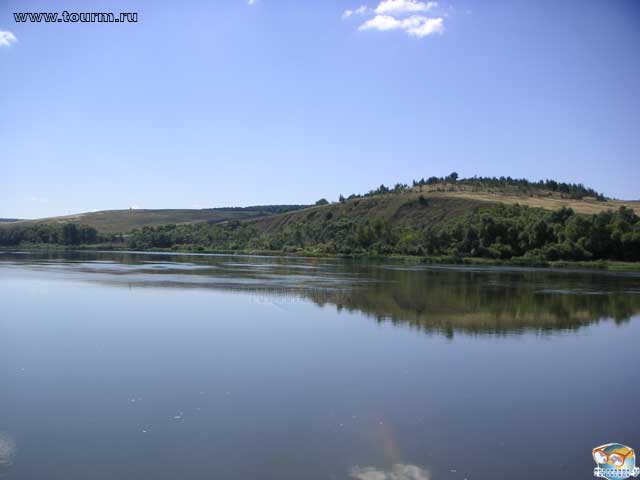 Группа №3
2.Мелехов понял, что человек сам в себе и для себя не может быть целью и смыслом жизни, что дороже родного порога ничего нет.
2. Что понял Григорий Мелехов в конце романа?
3. Случайно ли возникает образ берега?
3.Образ освобожденного ото льда берега («лед отошел от берега»), выступает как символ надежного пристанища, где человек обретает силу. Мотив всплывания к берегу подсказывает нам, что Григорий нашел, наконец, свой причал.
5. Какой окончательный выбор
Делает Григорий?
5.Прощаясь с оружием, Мелехов бросает под лед винтовку, наган и патроны – таков его окончательный выбор, подводящий итог его жизненным исканиям.
РАБОТА В ГРУППЕ №3
4. Найдите в тексте фольклорные истоки русской речи.
4. Числовая лексика, использованная автором, не только воплощает фольклорные мотивы в повествовании: семеро разбойников; первая пуля, вторая, третья; до трёх раз падал с коня Фомин, на третий раз нашёл свою смерть (в сказках судьбу испытывают трижды), но и отмечает важность происходящего. «Апостольское число в контексте главы («двенадцатый казачий полк», «двенадцать обойм патронов») позволяет предположить, что в поисках правды главный герой романа трудился с неослабевающей духовной напряжённостью.
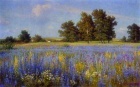 5. Произошло ли нравственное возрождение Григория Мелехова в конце романа?
5. В финале романа угадывается намёк  на нравственное возрождение Мелехова. Разоружаясь, он не вымыл руки, как Пилат, хотя и стоял у воды, а «тщательно вытер руки о полу шинели» - то есть очистился.
ГРУППА№3
6. Какую роль выполняет последняя глава романа?



7.Как сложится мирная жизнь героя?
6. Последняя глава романа выполняет роль развязки в сложнейшей событийной канве произведения.  


7.Финал остаётся  что позволяет читателю самому решить, как сложится мирная жизнь героя.
ПОДВЕДЕНИЕ ИТОГОВ
- Какие цели и задачи мы ставили в начале урока?
2. Что получилось?
3. Что не получилось?
4. Какую практическую помощь вы получили сегодня на мастер-классе для подготовки к экзамену?
5. О чём мы не должны забывать?
РОДНОЕ СЛОВО
Родное слово – это основа нашей духовности, нашей культуры.
ВЫ В ОТВЕТЕ!!!
за настоящее, будущее русского языка.


            СЛУШАЙТЕ!!!
             ДУМАЙТЕ !!!
             РЕШАЙТЕ!!!
КАКИМ ОН БУДЕТ, НАШ ЯЗЫК…                                 Относитесь к языку как к «дару бесценному», как к  сокровищу. Пусть о вас  всегда говорят: «Это культурный человек».
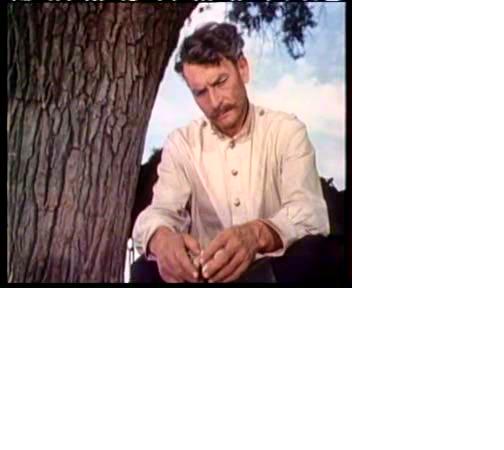